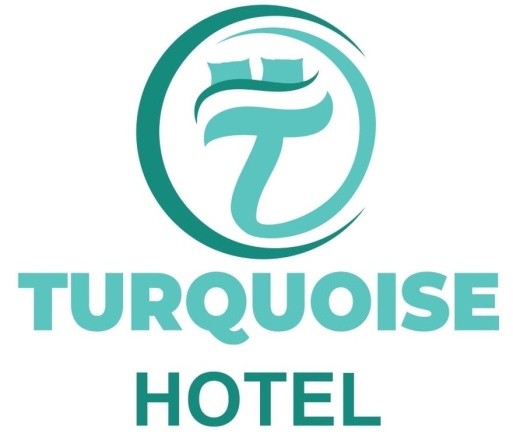 Turquoise Hotel Aqaba
Modern  Accessible  Affordable
Aqaba, Prince Mohammad Street
Turquoise at Night
Aqaba, Prince Mohammad Street
Hotel Facilities
Keep fit and do miss your daily work out, step in Jacuzzi and relax 
We are inviting you to enjoy our health club facilities as our swimming pool, Sauna, Jacuzzi and personalised GYM
Aqaba, Prince Mohammad Street
Aqaba, Prince Mohammad Street
Hotel Lobby
Aqaba, Prince Mohammad Street
Hotel Lobby
Aqaba, Prince Mohammad Street
Double
Aqaba, Prince Mohammad Street
Double , Triple room
Aqaba, Prince Mohammad Street
Family Room
Aqaba, Prince Mohammad Street
Quad Room
Aqaba, Prince Mohammad Street
Two Bedrooms Suite
Aqaba, Prince Mohammad Street
Two Bedrooms Suite
Aqaba, Prince Mohammad Street
Two Bedrooms Suite
Aqaba, Prince Mohammad Street
Bathrooms
Aqaba, Prince Mohammad Street
Bathrooms
Aqaba, Prince Mohammad Street
Balcony Night View
Aqaba, Prince Mohammad Street
Swimming Pool
Aqaba, Prince Mohammad Street
Hotel Gym
Aqaba, Prince Mohammad Street